CSE 373: Data Structures & AlgorithmsMore Sorting and Beyond Comparison Sorting
Riley Porter
Winter 2017
Summer 2016
CSE373: Data Structures & Algorithms
1
Course Logistics
HW5 due in a couple days  more graphs!  Don’t forget about the write-up!

HW6 out later today  sorting (and to a lesser degree reading specs/other files/tests).

Final exam in 2 weeks!
2
CSE373: Data Structures & Algorithms
Review: Sorting: The Big Picture
O(n2)
O(n)
Simple
algorithms:
O(n2)
Fancier
algorithms:
O(n log n)
Comparison
lower bound:
(n log n)
Specialized
algorithms:
O(n)
Handling
huge data
sets
Insertion sort
Selection sort
Bubble sort
Shell sort
…
Heap sort
Merge sort
Quick sort (avg)
…
Bucket sort
Radix sort
External
sorting
3
CSE373: Data Structures & Algorithms
Quick Sort
Divide: Split array around a ‘pivot’
5
2
8
4
7
3
1
6
5
4
7
8
2
pivot
3
6
1
numbers > pivot
numbers <= pivot
4
CSE373: Data Structures & Algorithms
Quick Sort
Divide: Pick a pivot, partition into groups
Unsorted
> P
<= P
P
Conquer: Return array when length ≤ 1
Combine: Combine sorted partitions and pivot
> P
P
<= P
Sorted
5
CSE373: Data Structures & Algorithms
Quick Sort Pseudocode
Core idea: Pick some item from the array and call it the pivot. Put all items smaller in the pivot into one group and all items larger in the other and recursively sort. If the array has size 0 or 1, just return it unchanged.
quicksort(input) {
	if (input.length < 2) {
		return input;
	} else {
		pivot = getPivot(input);
		smallerHalf = sort(getSmaller(pivot, input));
		largerHalf = sort(getBigger(pivot, input));
		return smallerHalf + pivot + largerHalf;
	}
}
6
CSE373: Data Structures & Algorithms
Think in Terms of Sets
S
select pivot value
81
31
57
43
13
75
92
0
26
65
S1
S2
partition S
0
31
75
43
65
13
81
92
26
57
Quicksort(S1) and
Quicksort(S2)
S1
S2
0
13
26
31
43
57
75
81
92
65
S
Presto!  S is sorted
0
13
26
31
43
57
65
75
81
92
[Weiss]
7
CSE373: Data Structures & Algorithms
Quick Sort Example: Divide
Pivot rule: pick the element at index 0
7
3
8
4
5
2
1
6
3
4
5
2
1
6
7
8
2
1
3
4
5
6
1
2
4
5
6
6
5
8
CSE373: Data Structures & Algorithms
Quick Sort Example: Combine
Combine: this is the order of the elements we’ll care about when combining
7
3
8
4
5
2
1
6
3
4
5
2
1
6
7
8
2
1
3
4
5
6
1
2
4
5
6
6
5
9
CSE373: Data Structures & Algorithms
Quick Sort Example: Combine
Combine: put left partition < pivot < right partition
1
2
3
4
5
6
7
8
1
2
3
4
5
6
7
8
1
2
3
4
5
6
1
2
4
5
6
6
5
10
CSE373: Data Structures & Algorithms
Details
Have not yet explained:

How to pick the pivot element
Any choice is correct: data will end up sorted
But as analysis will show, want the two partitions to be about equal in size

How to implement partitioning
In linear time
In place
11
CSE373: Data Structures & Algorithms
Pivots
8
8
2
2
9
9
4
4
5
5
3
3
1
1
6
6
1
5
2  4   3   1
8  2  9  4  5  3  6
8   9   6
Worst pivot?
Greatest/least element
Recurse on problem of size n – 1


Best pivot?
Median
Halve each time
12
CSE373: Data Structures & Algorithms
Potential pivot rules
Pick first or last element: fast, but worst-case occurs with mostly sorted input (as we’ve seen)

Try looping through the array: we’ll get a good value, but that’s slow and hard to implement

Pick random element: cool, does as well as any technique, but (pseudo)random number generation can be slow

Pick the median of first, middle, and last: Easy to implement and is a common heuristic that tends to work well
e.g., arr[lo], arr[hi-1], arr[(hi+lo)/2]
13
CSE373: Data Structures & Algorithms
Median Pivot Example
Pick the median of first, middle, and last
7
2
8
4
5
3
1
6
Median = 6
Swap the median with the first value
7
2
8
4
5
3
1
6
Pivot is now at index 0, and we’re ready to go
6
2
8
4
5
3
1
7
14
CSE373: Data Structures & Algorithms
Partitioning
Conceptually simple, but hardest part to code up correctly
After picking pivot, need to partition in linear time in place

One approach (there are slightly fancier ones):
Put pivot in index lo
Use two pointers i and j, starting at lo+1 and hi-1
while (i < j)
   if (arr[j] > pivot) j--
   else if (arr[i] < pivot) i++
   else swap arr[i] with arr[j]
Swap pivot with arr[i] *

*skip step 4 if pivot ends up being least element
15
CSE373: Data Structures & Algorithms
Example
Step one: pick pivot as median of 3
lo = 0, hi = 10
0
1
2
3
4
5
6
7
8
9
8
1
4
9
0
3
5
2
7
6
Step two: move pivot to the lo position
0
1
2
3
4
5
6
7
8
9
6
1
4
9
0
3
5
2
7
8
16
CSE373: Data Structures & Algorithms
Quick Sort Partition Example
6
6
6
1
1
1
4
4
4
9
9
9
0
0
0
3
3
3
5
5
5
7
7
7
2
2
2
8
8
8
6
1
4
9
0
3
5
7
2
8
6
6
1
1
4
4
2
2
0
0
3
3
5
5
7
7
9
9
8
8
5
1
4
2
0
3
6
7
9
8
17
CSE373: Data Structures & Algorithms
Quick Sort Analysis
Best-case: Pivot is always the median, split data in half
	Same as mergesort: O(n log n), O(n) partition work for O(log(n)) levels

Worst-case: Pivot is always smallest or largest element
	Basically same as selection sort: O(n2)

Average-case (e.g., with random pivot)
O(n log n), you’re not responsible for proof (in text)
18
CSE373: Data Structures & Algorithms
Quick Sort Analysis
In-place: Yep!  We can use a couple pointers and partition the array in place, recursing on different  lo and  hi indices

Stable: Not necessarily.  Depends on how you handle equal values when partitioning.  A stable version of quick sort uses some extra storage for partitioning.
19
CSE373: Data Structures & Algorithms
Divide and Conquer: Cutoffs
For small n, all that recursion tends to cost more than doing a simple, quadratic sort
Remember asymptotic complexity is for large n

Common engineering technique: switch algorithm below a cutoff
Reasonable rule of thumb: use insertion sort for n < 10

Notes:
Cutoffs are also the norm with parallel algorithms 
Switch to sequential algorithm
None of this affects asymptotic complexity
20
CSE373: Data Structures & Algorithms
Cutoff Pseudocode
void quicksort(int[] arr, int lo, int hi) {
  if(hi – lo < CUTOFF)
     insertionSort(arr,lo,hi);
  else
     …
}
Notice how this cuts out the vast majority of the recursive calls 
   Think of the recursive calls to quicksort as a tree
   Trims out the bottom layers of the tree
21
CSE373: Data Structures & Algorithms
Cool Comparison Sorting Links
Visualization of sorts on different inputs: http://www.sorting-algorithms.com/
Visualization of sorting with sound: https://www.youtube.com/watch?v=t8g-iYGHpEA
Sorting via dance: https://www.youtube.com/watch?v=XaqR3G_NVoo
XKCD Ineffective sorts: 
	https://xkcd.com/1185/
22
CSE373: Data Structures & Algorithms
Sorting: The Big Picture
Simple
algorithms:
O(n2)
Fancier
algorithms:
O(n log n)
Comparison
lower bound:
(n log n)
Specialized
algorithms:
O(n)
Handling
huge data
sets
Insertion sort
Selection sort
Shell sort
…
Heap sort
Merge sort
Quick sort (avg)
…
Bucket sort
Radix sort
External
sorting
23
CSE373: Data Structures & Algorithms
How Fast Can We Sort?
Heapsort & mergesort have O(n log n) worst-case running time

Quicksort has O(n log n) average-case running time

These bounds are all tight, actually (n log n)

Assuming our comparison model: The only operation an algorithm can perform on data items is a 2-element comparison.  There is no lower asymptotic complexity, such as O(n) or O(n  log log n)
24
CSE373: Data Structures & Algorithms
Counting Comparisons
No matter what the algorithm is, it cannot make progress without doing comparisons

Intuition: Each comparison can at best eliminate half  the remaining possibilities of possible orderings

Can represent this process as a decision tree
Nodes contain “set of remaining possibilities”
Edges are “answers from a comparison”
The algorithm does not actually build the tree; it’s what our proof uses to represent “the most the algorithm could know so far” as the algorithm progresses
25
CSE373: Data Structures & Algorithms
Decision Tree for n = 3
a < b < c, b < c < a,
a < c < b, c < a < b,
b < a < c, c < b < a
a > b
a < b
a < b < c
a < c < b
c < a < b
b < a < c 
b < c < a
c < b < a
b < c
b > c
a < c
a > c
b < a < c 
b < c < a
c < b < a
a < b < c
a < c < b
c < a < b
c < a
c > a
b < c
b > c
b < c < a
b < a < c
a < c < b
a < b < c
The leaves contain all the possible orderings of a, b, c
26
CSE373: Data Structures & Algorithms
Example if a < c < b
possible orders
a < b < c, b < c < a,
a < c < b, c < a < b,
b < a < c, c < b < a
a > b
a < b
a < b < c
a < c < b
c < a < b
b < a < c 
b < c < a
c < b < a
b < c
b > c
a < c
a > c
b < a < c 
b < c < a
c < b < a
a < b < c
a < c < b
c < a < b
c < a
c > a
b < c
b > c
b < c < a
b < a < c
a < c < b
a < b < c
actual order
27
CSE373: Data Structures & Algorithms
What the Decision Tree Tells Us
A binary tree because each comparison has 2 outcomes  (we’re comparing 2 elements at a time)
Because any data is possible, any algorithm needs to ask enough questions to produce all orderings.

The facts we can get from that:
Each ordering is a different leaf (only one is correct)
Running any algorithm on any input will at best correspond to a root-to-leaf path in some decision tree.  Worst number of comparisons is the longest path from root-to-leaf in the decision tree for input size n
There is no worst-case running time better than the height of a tree with <num possible orderings> leaves
CSE373: Data Structures & Algorithms
28
How many possible orderings?
Assume we have n elements to sort. How many permutations of the elements (possible orderings)?
For simplicity, assume none are equal (no duplicates)

Example, n=3
		a[0]<a[1]<a[2]			a[0]<a[2]<a[1]			a[1]<a[0]<a[2]
     	  a[1]<a[2]<a[0]			a[2]<a[0]<a[1]			a[2]<a[1]<a[0]


In general, n choices for least element, n-1 for next, n-2 for next, …
n(n-1)(n-2)…(2)(1) = n!  possible orderings

That means with n! possible leaves, best height for tree is log(n!), given that best case tree splits leaves in half at each branch
29
CSE373: Data Structures & Algorithms
What does that mean for runtime?
That proves runtime is at least (log (n!)).  Can we write that more clearly?
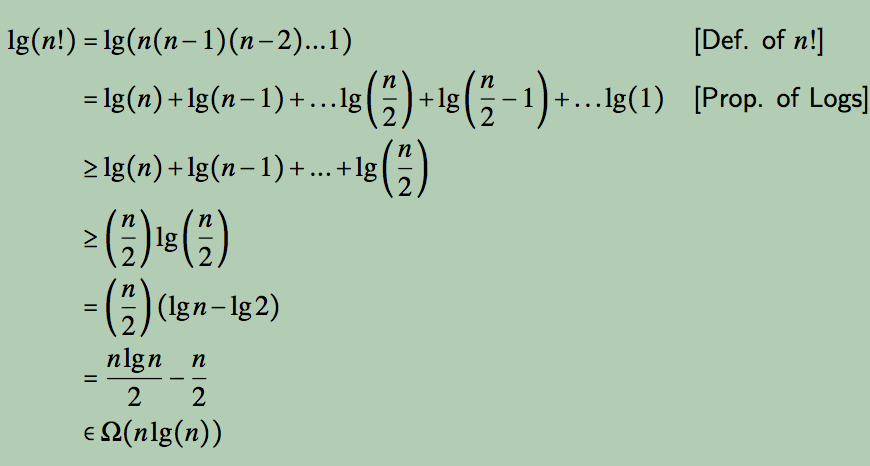 Nice! Any sorting algorithm must do at best (1/2)*(nlog n – n) comparisons: (nlog n)
30
CSE373: Data Structures & Algorithms
Sorting: The Big Picture
Simple
algorithms:
O(n2)
Fancier
algorithms:
O(n log n)
Comparison
lower bound:
(n log n)
Specialized
algorithms:
O(n)
Handling
huge data
sets
Insertion sort
Selection sort
Shell sort
…
Heap sort
Merge sort
Quick sort (avg)
…
Bucket sort
Radix sort
External
sorting
31
CSE373: Data Structures & Algorithms
BucketSort (a.k.a. BinSort)
If all values to be sorted are known to be integers between 1 and K (or any small range):
Create an array of size K 
Put each element in its proper bucket (a.k.a. bin)
If data is only integers, no need to store more than a count of how times that bucket has been used
Output result via linear pass through array of buckets
Example: 
K=5
input (5,1,3,4,3,2,1,1,5,4,5)
	  output: 1,1,1,2,3,3,4,4,5,5,5
CSE373: Data Structures & Algorithms
32
Analyzing Bucket Sort
Overall: O(n+K)
Linear in n, but also linear in K

Good when K is smaller (or not much larger) than n
We don’t spend time doing comparisons of duplicates

Bad when K is much larger than n
Wasted space; wasted time during linear O(K) pass

For data in addition to integer keys, use list at each bucket
33
CSE373: Data Structures & Algorithms
Bucket Sort with non integers
Most real lists aren’t just keys; we have data
Each bucket is a list (say, linked list)
To add to a bucket, insert in O(1) (at beginning, or keep pointer to last element)
Example: Movie ratings; scale 1-5
Input:
	5: Casablanca
	3: Harry Potter movies
	5: Star Wars Original Trilogy
	1: Rocky V
Rocky V
Harry Potter
Casablanca
Star Wars
Result: 1: Rocky V, 3: Harry Potter, 5: Casablanca, 5: Star Wars
Easy to keep ‘stable’; Casablanca still before Star Wars
34
CSE373: Data Structures & Algorithms
Radix sort
Radix = “the base of a number system”
Examples will use base 10 because we are used to that
In implementations use larger numbers
For example, for ASCII strings, might use 128

Idea:
Bucket sort on one digit at a time
Number of buckets = radix
Starting with least significant digit
Keeping sort stable
Do one pass per digit
Invariant: After k passes (digits), the last k digits are sorted
35
CSE373: Data Structures & Algorithms
Radix Sort Example
Radix = 10

Input:   478, 537, 9, 721, 3, 38, 143, 67

3 passes (input is 3 digits at max), on each pass, stable sort the input highlighted in yellow
4 7 8
5 3 7
0 0 9
7 2 1
0 0 3
0 3 8
1 4 3
0 6 7



7 2 1
0 0 3
1 4 3
5 3 7
0 6 7
4 7 8
0 3 8
0 0 9



0 0 3
0 0 9
7 2 1
5 3 7
0 3 8
1 4 3
0 6 7
4 7 8



0 0 3
0 0 9
0 3 8
0 6 7
1 4 3
4 7 8
5 3 7
7 2 1
36
CSE373: Data Structures & Algorithms
Example
Radix = 10




Input:   478
 	         537
		        9
               721
		        3
		       38
	        143
		      67
0
1
2
3
4
5
6
7
8
9
721
3
537
478
9
143
67
38
Order now:   721
	                  003
                        143
                        537
                        067
                        478
                        038
                        009
First pass: 
	bucket sort by ones digit
37
CSE373: Data Structures & Algorithms
0
1
2
3
4
5
6
7
8
9
Example
721
3
143
537
  67
478
  38
9
Radix = 10
0
1
2
3
4
5
6
7
8
9
3
721
537
143
67
478
9
38
Order was:    721
	                  003
                        143
                        537
                        067
                        478
                        038
                        009
Order now:   003
	                  009
                        721
		        537
                        038
		        143
                        067
                       478
Second pass: 
	stable bucket sort by tens digit
CSE373: Data Structures & Algorithms
38
0
1
2
3
4
5
6
7
8
9
Example
3
    9
721
537
  38
143
67
478
Radix = 10
0
1
2
3
4
5
6
7
8
9
3
143
478
537
721
9
38
Order was:    003
	                  009
                        721
		        537
                        038
		        143
                        067
                        478
67
Order now:   003
	                 009
                       038
		       067
                       143
		       478
                       537
                       721
Third pass: 
	stable bucket sort by 100s digit
CSE373: Data Structures & Algorithms
39
Analysis
Input size: n
Number of buckets = Radix: B
Number of passes = “Digits”: P

Work per pass is 1 bucket sort: O(B+n)

Total work is O(P(B+n))

Compared to comparison sorts, sometimes a win, but often not
Example: Strings of English letters up to length 15
Run-time proportional to: 15*(52 + n) 
 This is less than n log n only if n > 33,000
Of course, cross-over point depends on constant factors of the implementations
40
CSE373: Data Structures & Algorithms
Sorting Takeaways
Simple O(n2) sorts can be fastest for small n
Selection sort, Insertion sort (latter linear for mostly-sorted)
Good for “below a cut-off” to help divide-and-conquer sorts
O(n log n) sorts
Heap sort, in-place but not stable nor parallelizable
Merge sort, not in place but stable and works as external sort
Quick sort, in place but not stable and O(n2) in worst-case
Often fastest, but depends on costs of comparisons/copies
 (n log n) is worst-case and average lower-bound for sorting by comparisons
Non-comparison sorts
Bucket sort good for small number of possible key values
Radix sort uses fewer buckets and more phases
Best way to sort?  It depends!
41
CSE373: Data Structures & Algorithms